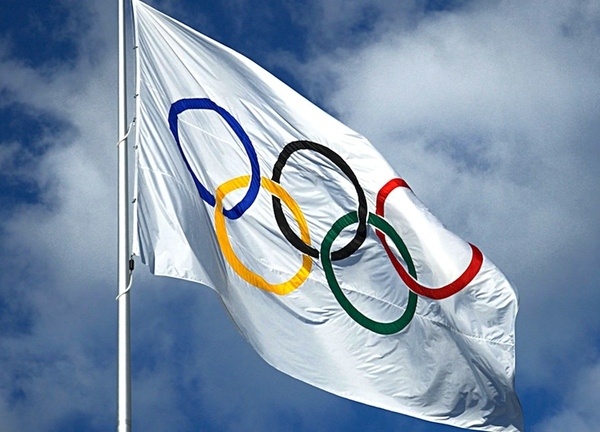 The Olympic Games
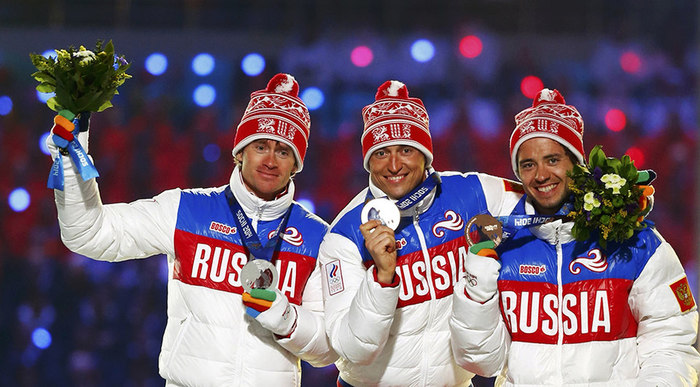 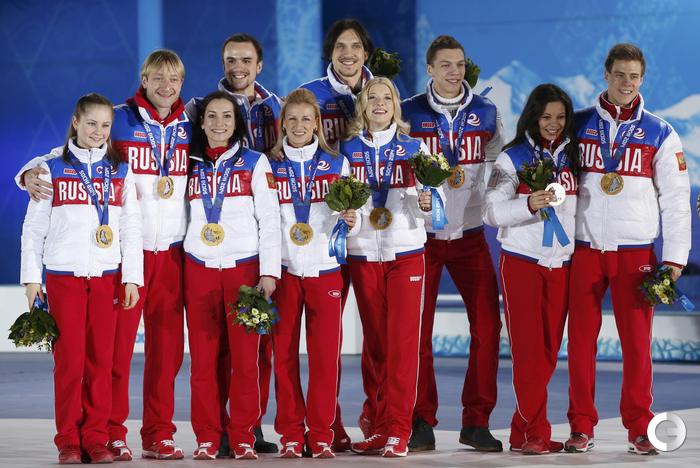 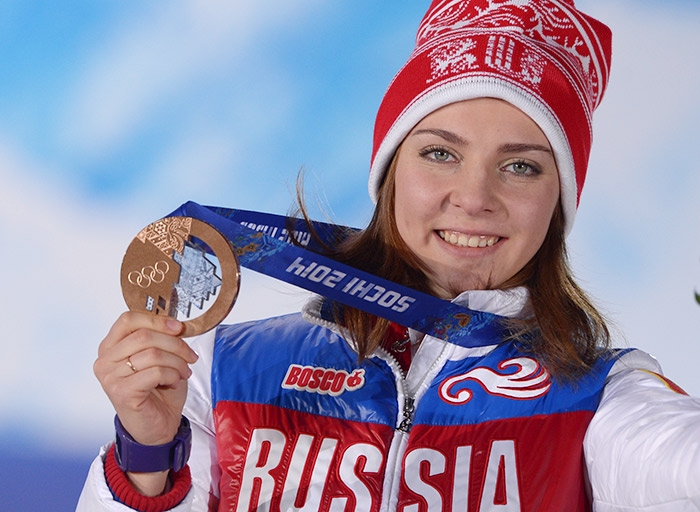 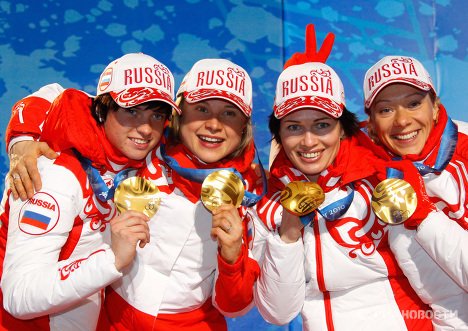 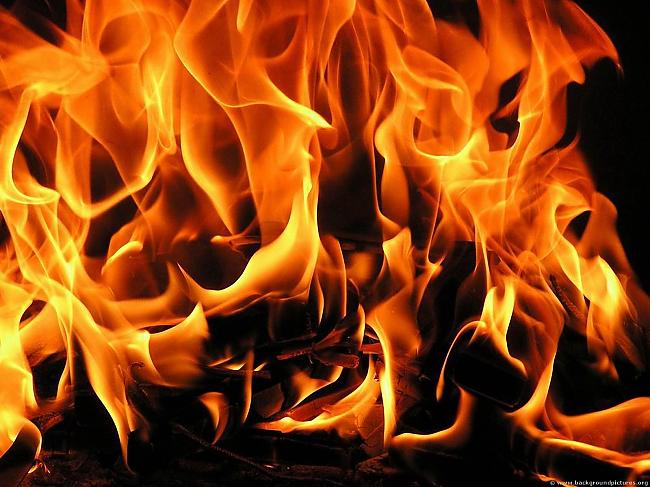 Baron Pierre de Coubertin
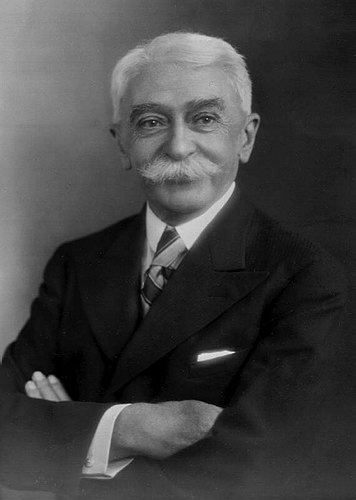 Athens
1896
Symbols of the Olympic Games
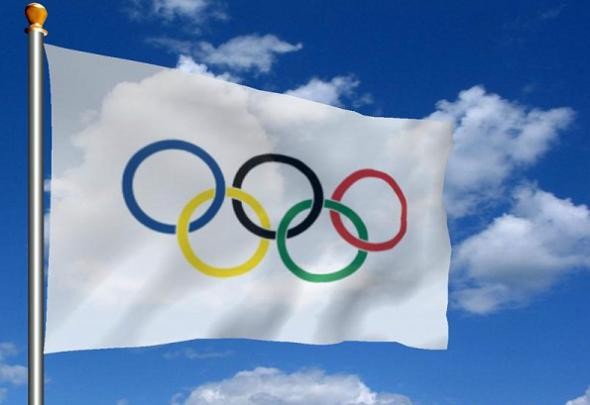 Symbols of the Olympic Games
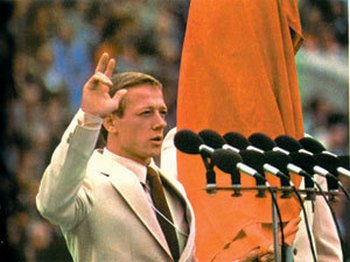 «Citius, Artius, Fortius»
«Faster, Stronger, Higher»
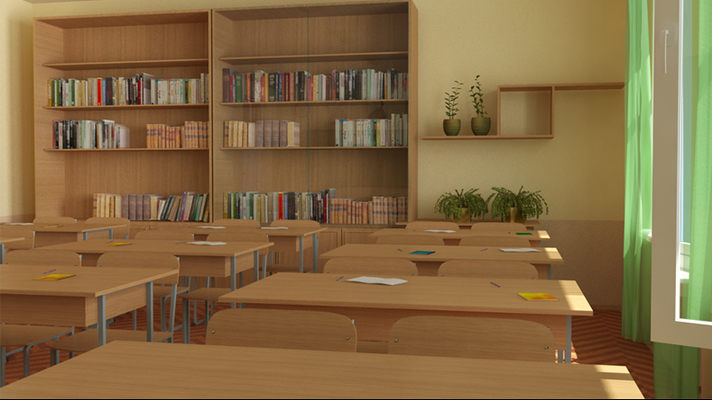 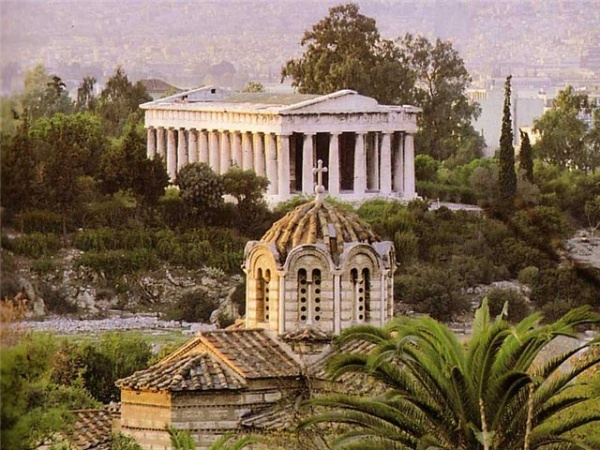 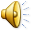 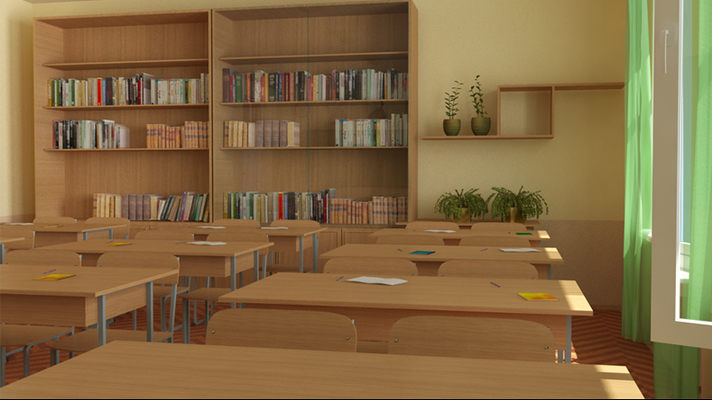 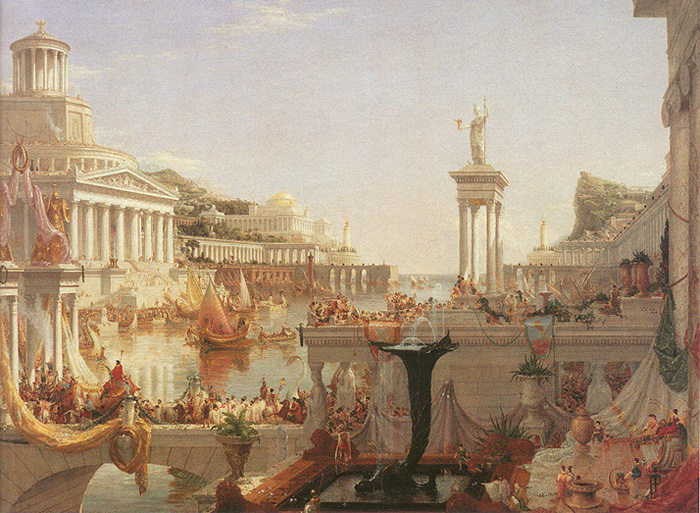 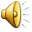 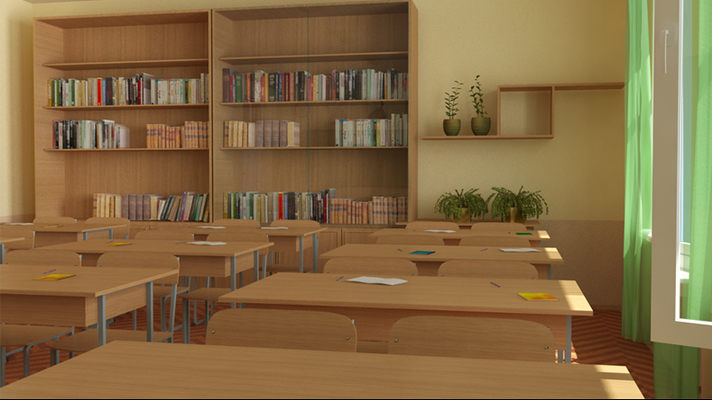 Mascots of the Olympic Games
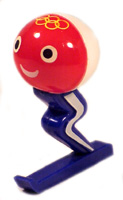 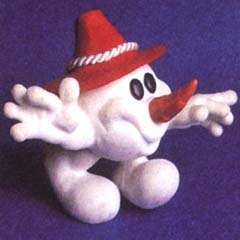 Mascots of the Olympic Games
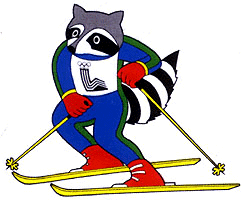 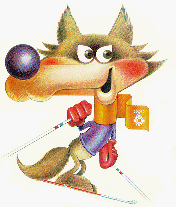 Mascots of the Olympic Games
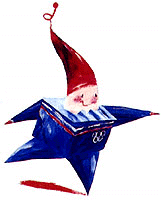 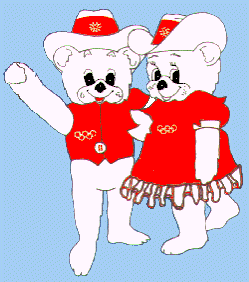 Mascots of the Olympic Games
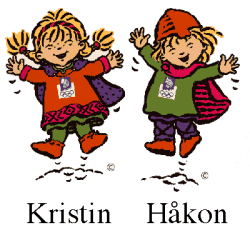 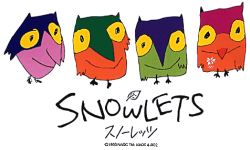 Mascots of the Olympic Games
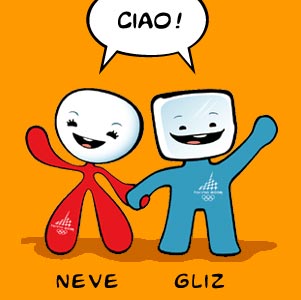 Mascots of the Olympic Games
Mascots of Sochi
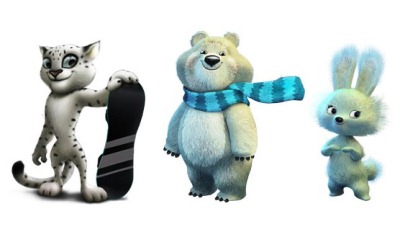 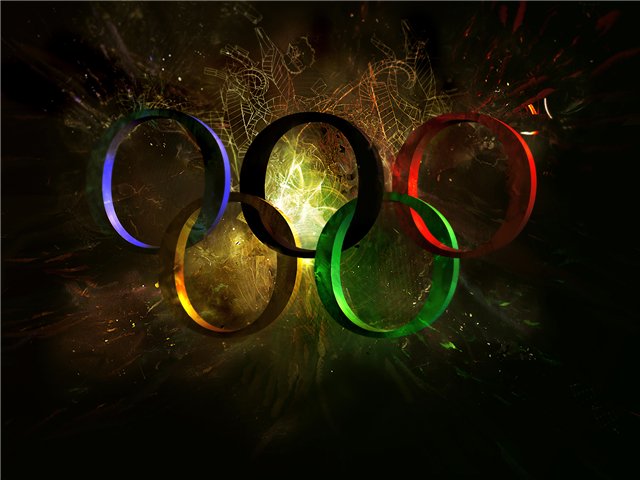 Quizzing Game
When was the first Olympics held?
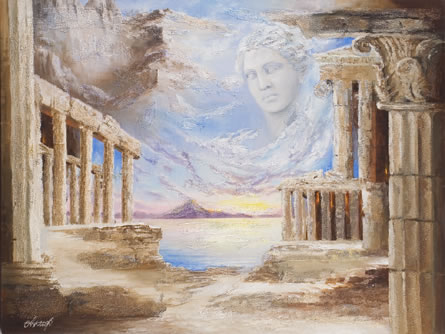 A. 776 BC
B. 340 BC
C. 290 AD
D. 1912 AD
How often was the original Olympics held?
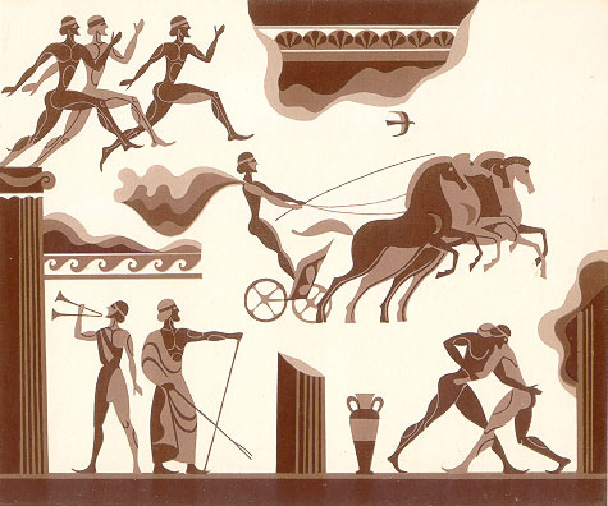 How long did the Olympic games last in Ancient Greece?
When and where were the first modern Olympic Games held?
Where was the first mascot of Olympic games created?
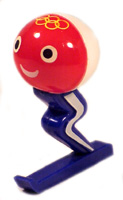 Where is the Olympic Fire set before the beginning of the Olympic Games?
Where was the first fire of modern Olympic games set?
Where were the 2008 Summer Olympics held?
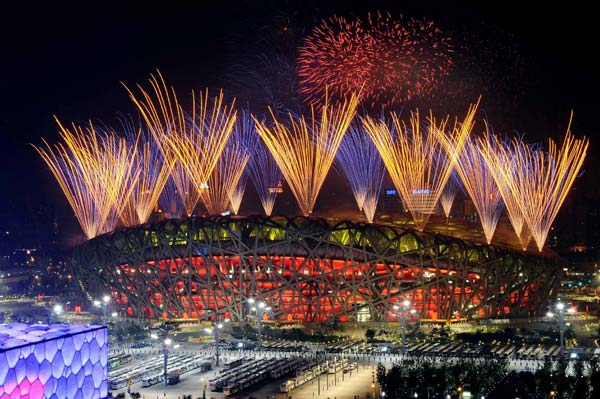 Where were the 2010 Winter Olympics held?
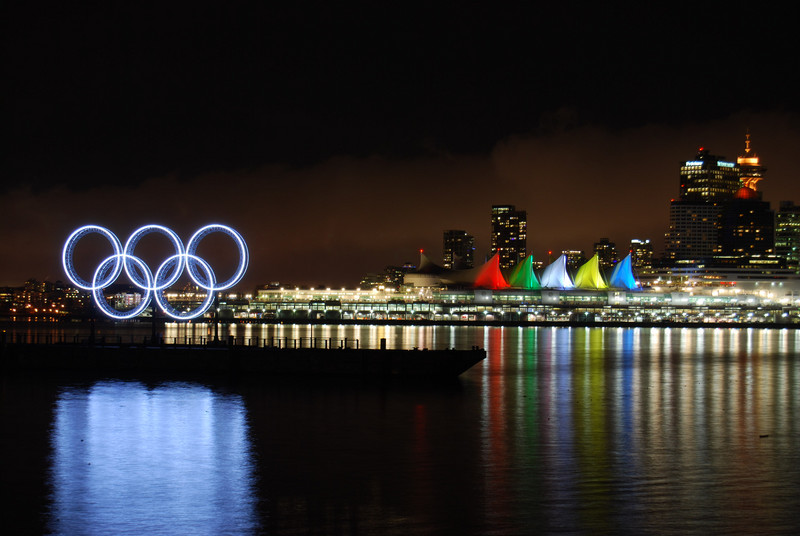 Which country has hosted the Winter Olympics the most times?
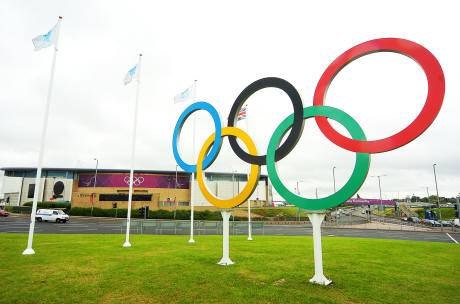 How many medals did the Russian team win in Sochi 2014?
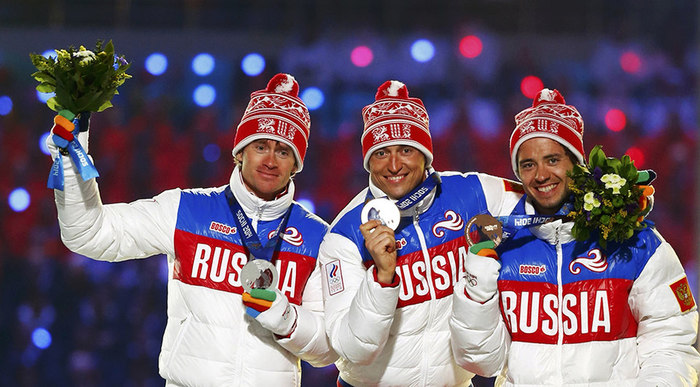 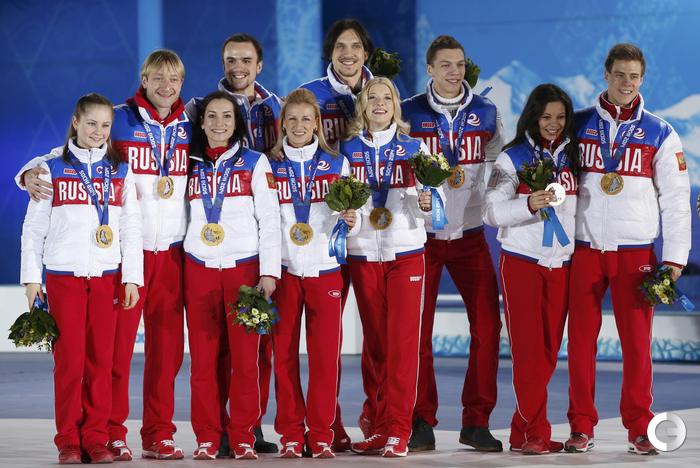 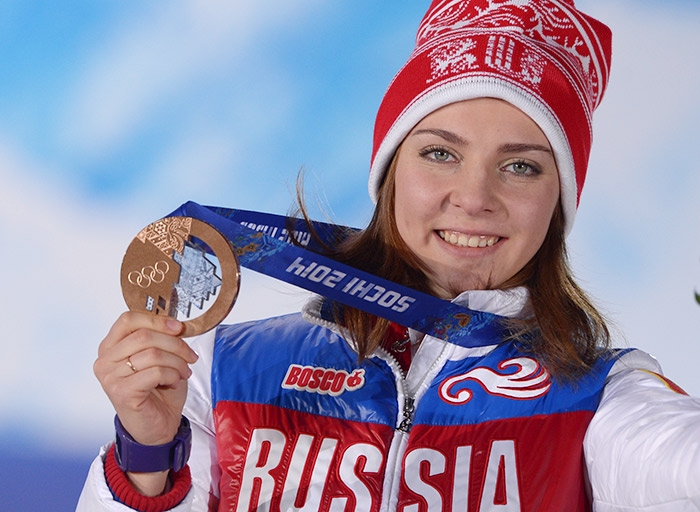 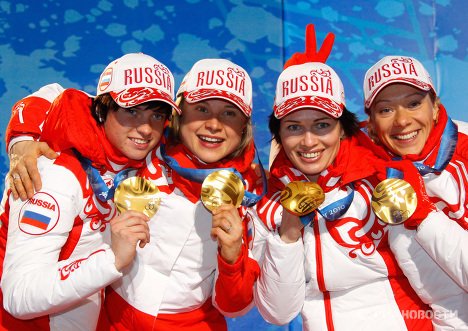 Where will the 2016 Summer Olympics be held?
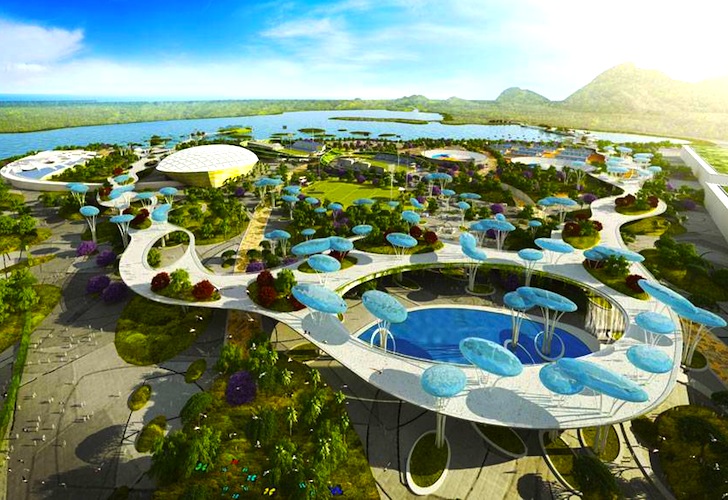 ANSWERS TO THE QUIZ
1 - A,  2- 4 years, 3 – 5 days,
 4 – 1896 Athens,  5 – France 1968, 
 6 – Athens, Greece, 7- Germany,  
8 – China,  9- Canada, 
10 – 9 times in the USA, 
11- 33 medals,  12 - Brazil